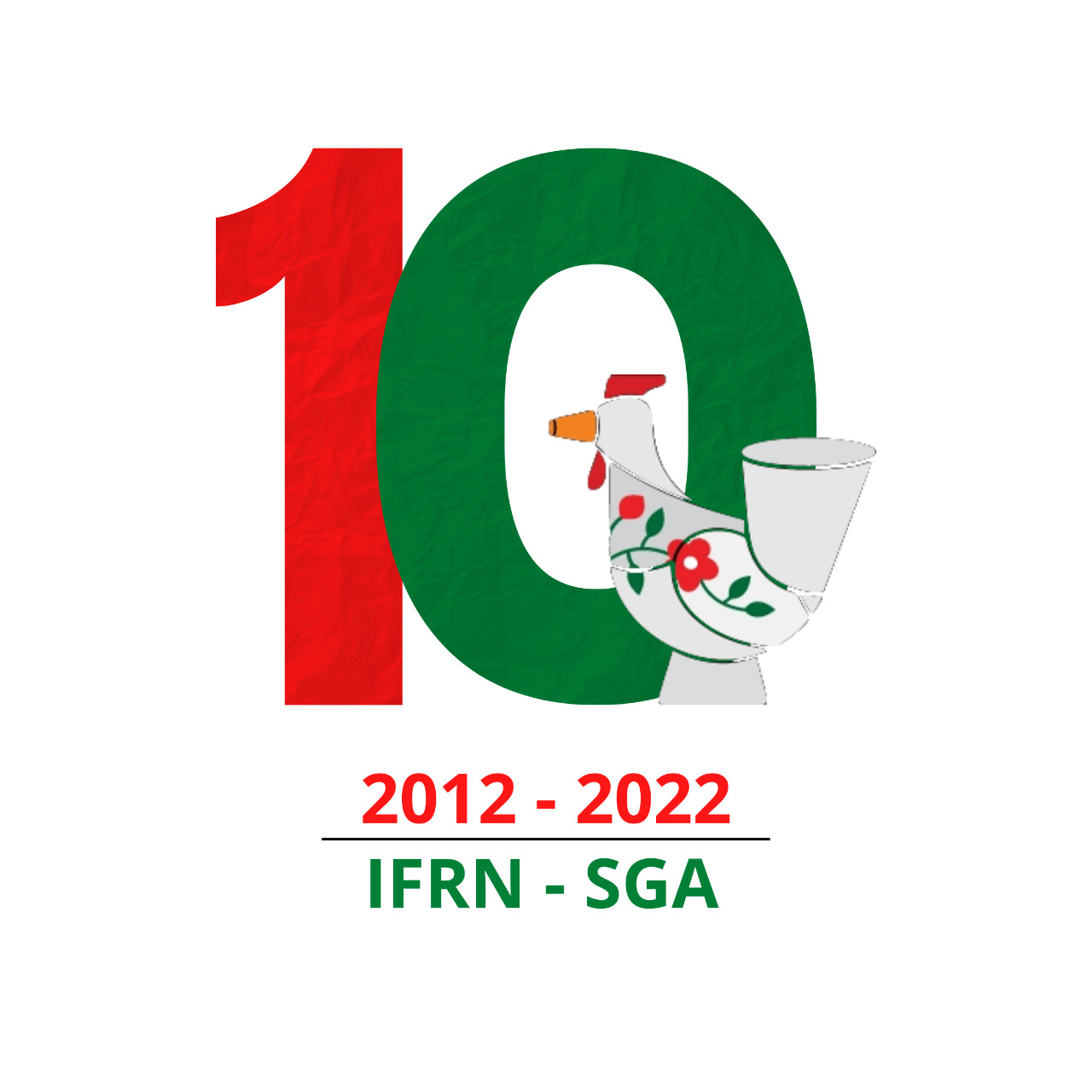 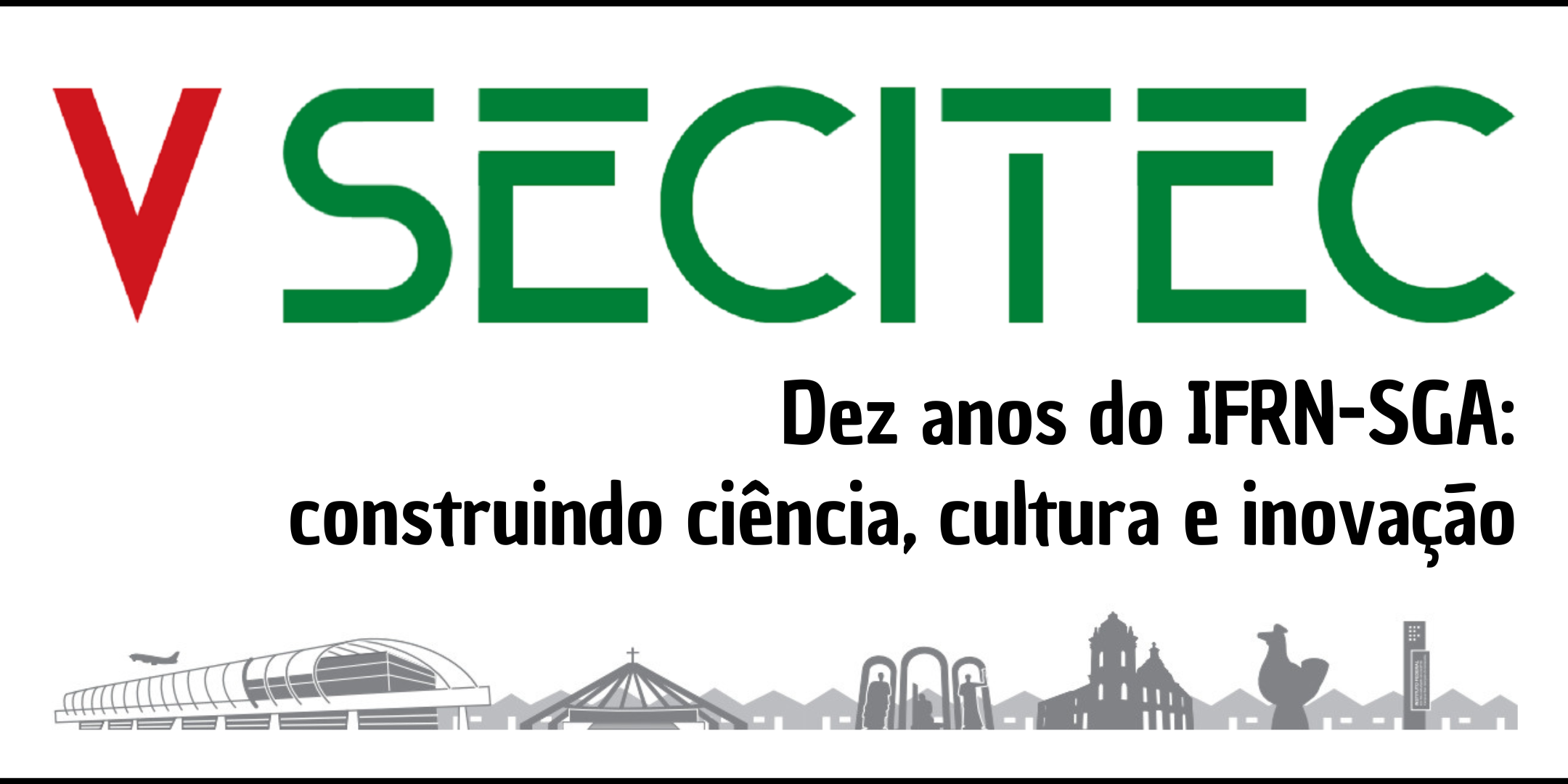 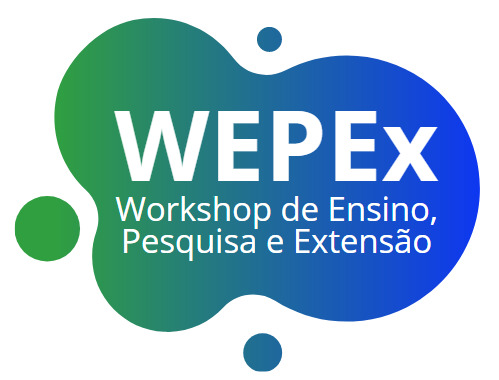 Título do trabalho
Autores:
Introdução
Metodologia
Resultados e Discussões
Considerações Finais
Referências